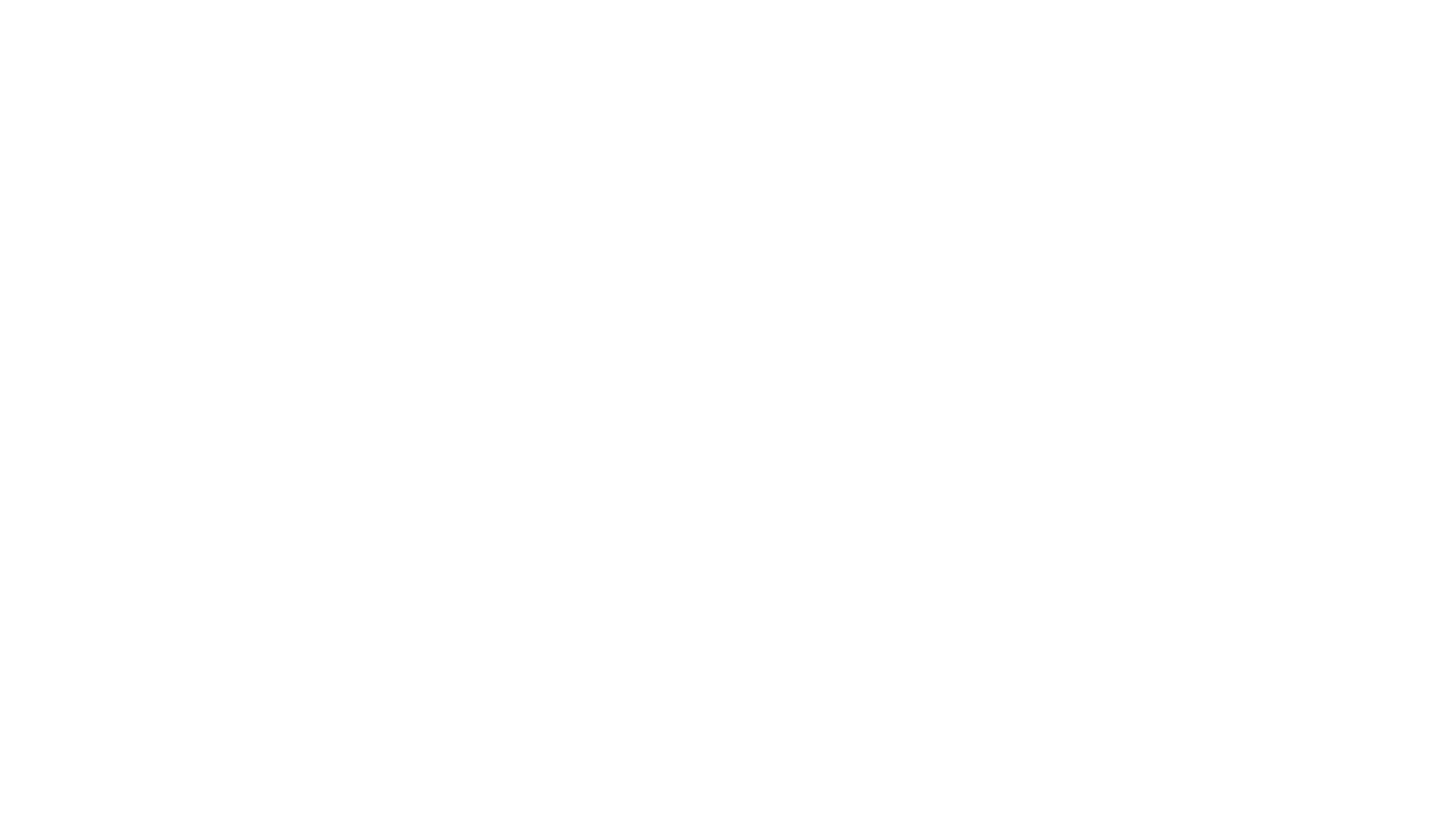 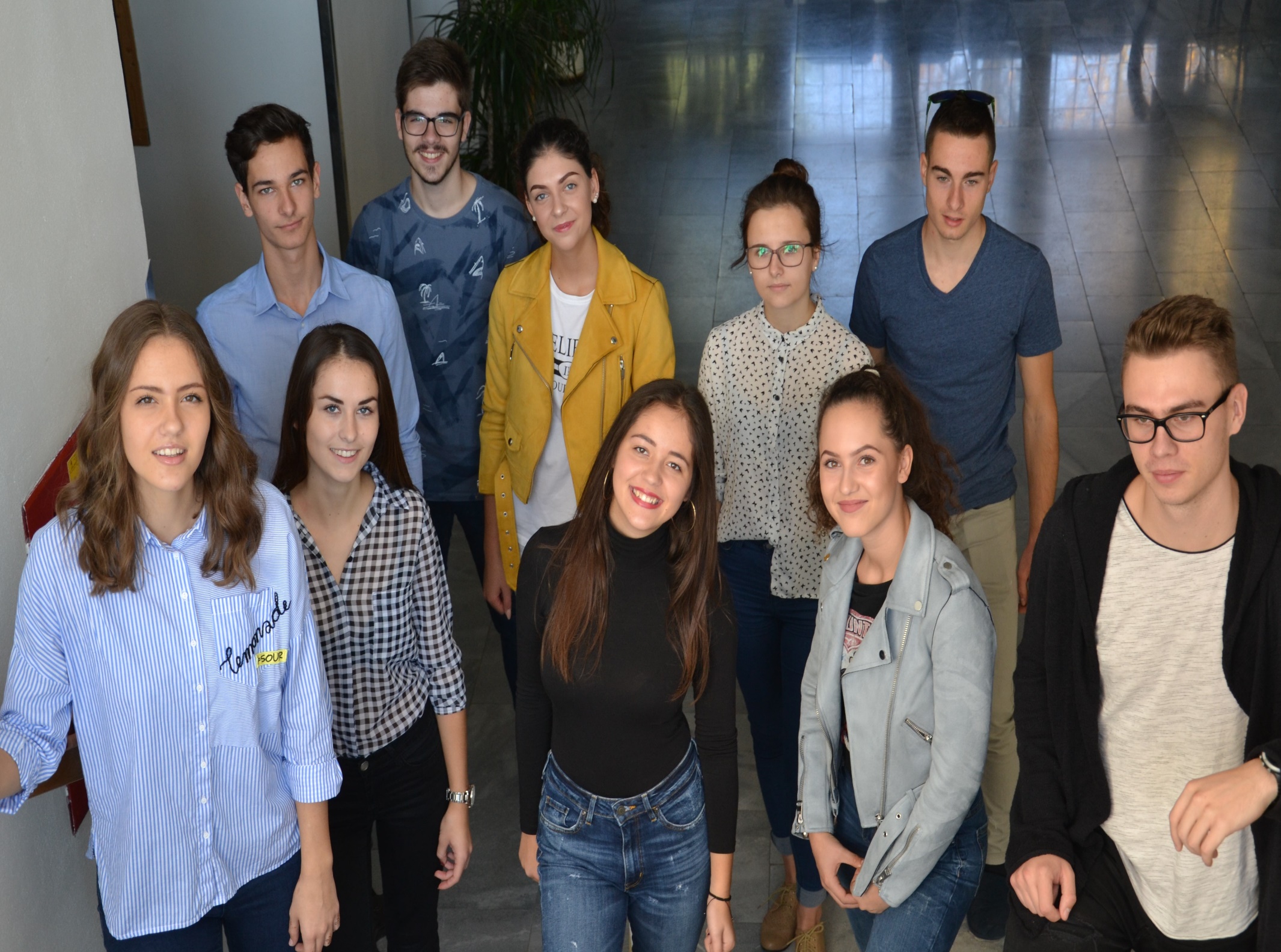 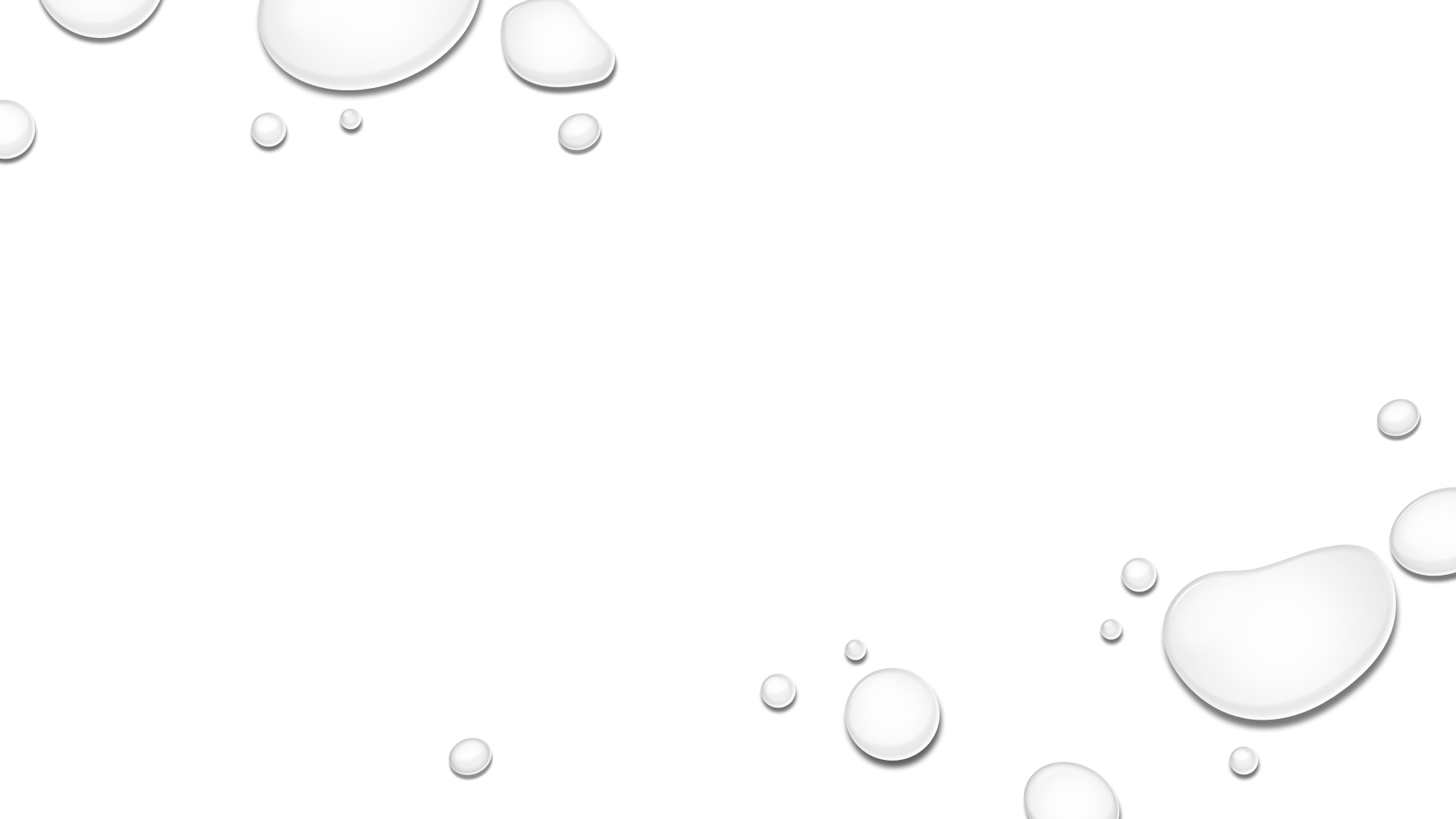 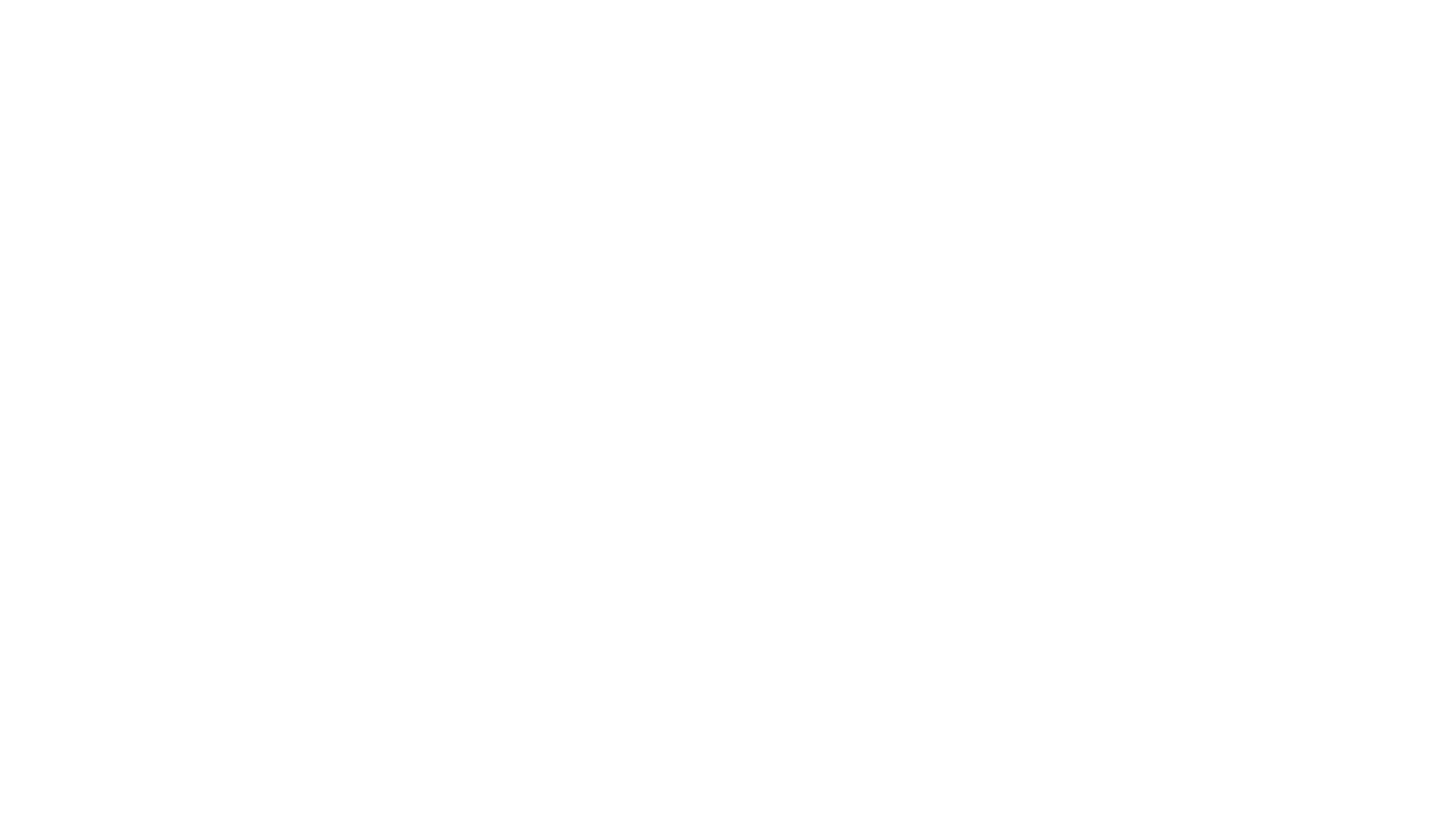 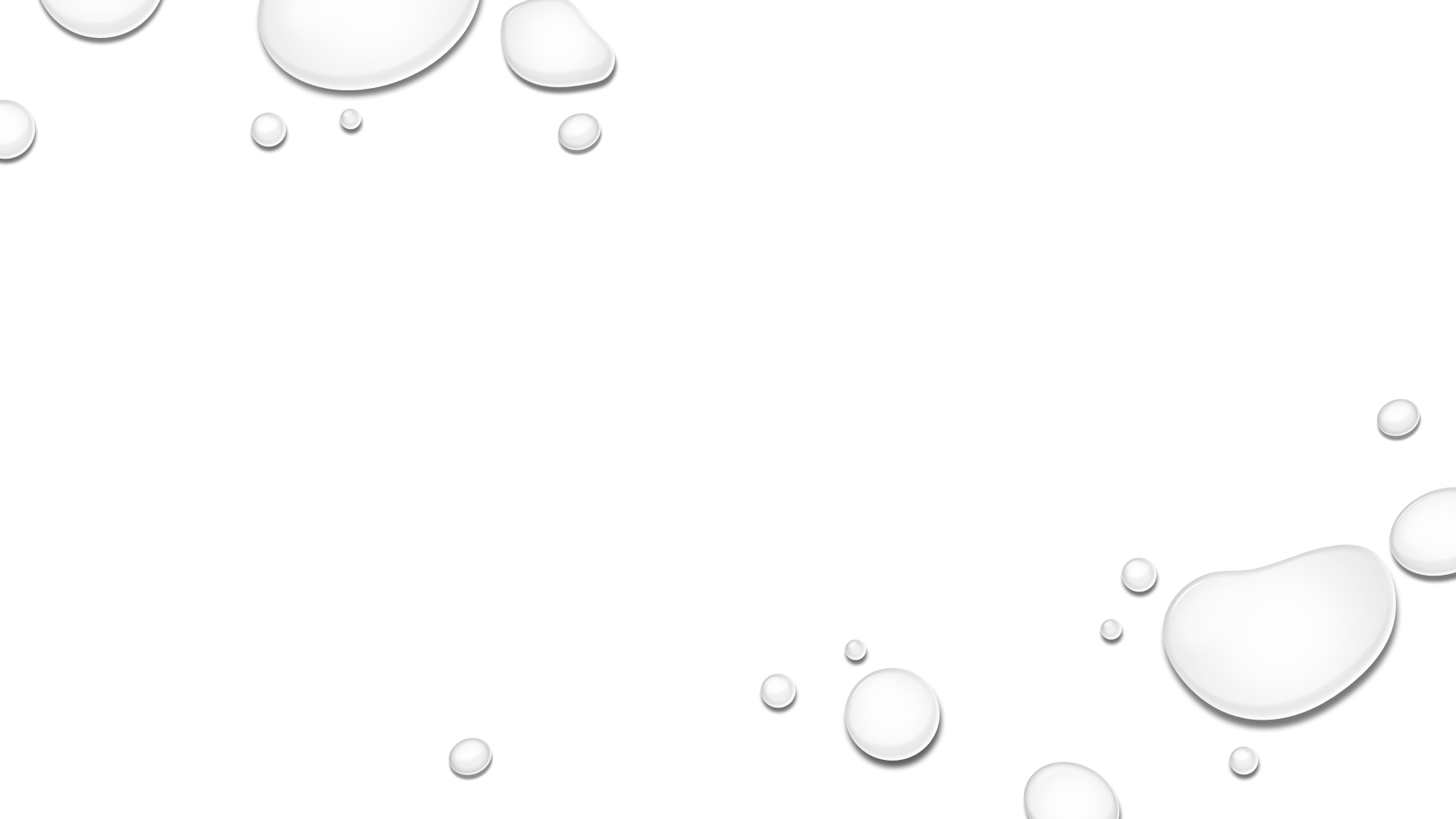 Gymnázium    Andreja    Kmeťa Banská      Štiavnica
1
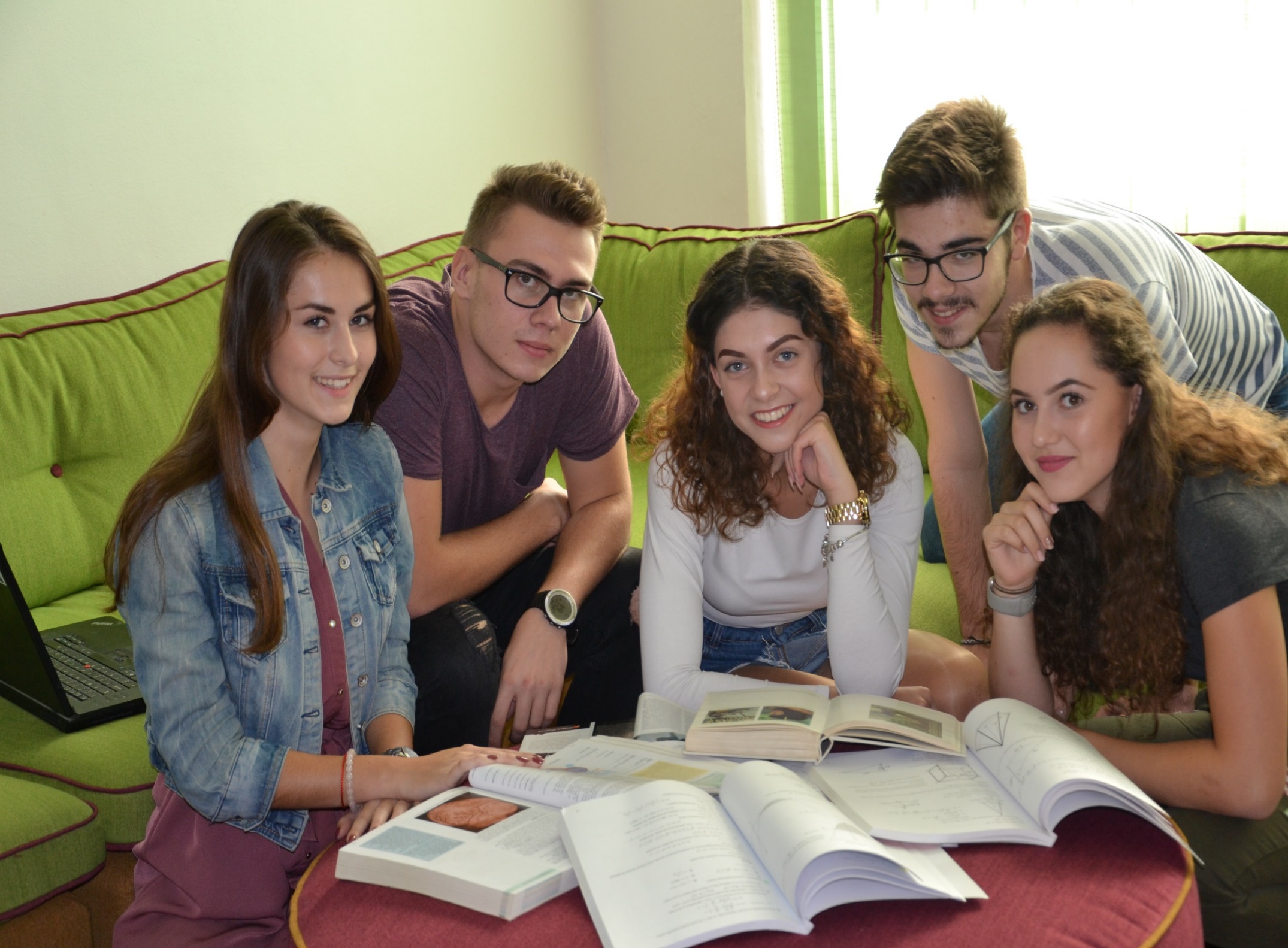 MATURITA     2021
2
MATURITNÁ  SKÚŠKA 2021
Zákon č. 245/2008 Z. z. o výchove a vzdelávaní  (školský zákon)

Vyhláška č. 318 Z. z.  o ukončovaní štúdia na stredných školách

Externú časť a písomnú formu internej časti MS zabezpečuje  Národný  úrad certifikovaných meraní vzdelávania (NÚCEM)
3
MATURITNÁ  SKÚŠKA 2021
ŠTUDIJNÝ ODBOR:  79 02J 74 GYMNÁZIUM –  BILINGVÁLNE   ŠTÚDIUM
1. SLOVENSKÝ JAZYK A LITERATÚRA

2. DRUHÝ VYUČOVACÍ JAZYK       

3. VOLITEĽNÝ PREDMET ZO SKUPINY PRÍRODOVEDNÝCH 
    ALEBO SPOLOČENSKOVEDNÝCH ALEBO OSTATNÝCH 
    PREDMETOV

4. ĎALŠÍ VOLITEĽNÝ PREDMET  ALEBO CUDZÍ JAZYK
4
Študijný odbor:  79 02J 74 GYMNÁZIUM – BILINGVÁLNE ŠTÚDIUM, 
SEKCIA ANGLICKO-SLOVENSKÁ
5
MATURITNÁ  SKÚŠKA 2021
ŠTUDIJNÝ ODBOR:  79 02J  GYMNÁZIUM –  ŠTVORROČNÉ   ŠTÚDIUM
1. SLOVENSKÝ JAZYK A LITERATÚRA

2. CUDZÍ  JAZYK       

3. VOLITEĽNÝ PREDMET ZO SKUPINY PRÍRODOVEDNÝCH 
    ALEBO SPOLOČENSKOVEDNÝCH ALEBO OSTATNÝCH 
    PREDMETOV

4. ĎALŠÍ VOLITEĽNÝ PREDMET  ALEBO CUDZÍ JAZYK
6
Študijný odbor:  79 02J  GYMNÁZIUM – ŠTVORROČNÉ ŠTÚDIUM,
7
EČ MS  a   PFIČ

SLOVENSKÝ JAZYK A LITERATÚRA  
                                      16. MAREC 2021

CUDZIE JAZYKY           17. MAREC 2021

MATEMATIKA               18. MAREC 2021
8
Náhradný termín externej  časti  MS8. – 13. APRÍL 2021
INTERNÁ  ČASŤ   MS
Od 17. MÁJA 2021 – 4. JÚNA 2021
HODNOTENIE MS
AK má MS v danom predmete viac častí, hodnotí sa každá zvlášť. 

Výsledné hodnotenie sa neurčuje - určuje sa, či v danom predmete zmaturoval alebo nezmaturoval

HODNOTENIE
EČ MS - hodnotí sa % úspešnosti,  percentil                 
                    
PFIČ  	- hodnotí sa % úspešnosti, 

UFIČ  - hodnotí sa známkou
10
HODNOTENIE   MS
Žiak úspešne zmaturuje z VYUČOVACIEHO JAZYKA  A  CUDZIEHO  JAZYKA, ak:

z ÚFIČ je hodnotený známkou 1-3 a súčasne získa viac ako 33% z EČ alebo viac ako 25%    z PFIČ , alebo

z ÚFIČ je hodnotený známkou 4 a súčasne získa viac ako 33% z EČ a viac ako 25% z PFIČ
11
HODNOTENIE   MS


Žiak úspešne zmaturuje z  MATEMATIKY:

ak je z ÚFIČ hodnotený známkou 1-3 a súčasne získa viac ako 25% z EČ , alebo

je hodnotený známkou 4  a súčasne získa viac ako 33% z EČ
12
Ak má predmet len  ústnu časť internej časti, 

    žiak úspešne vykoná maturitnú skúšku z 
    tohto predmetu, 
    ak jeho hodnotenie z ústnej formy  
    internej časti maturitnej skúšky 
    nebude horšie ako 4 - dostatočný.
13
OPRAVNÉ TERMÍNY

oprava ÚFIČ – september, február,

opravnú skúšku musí žiak požiadať, povoľuje ju školská maturitná komisia

OPRAVNÝ  TERMÍM EXTERNEJ ČASTI MS
         3. - 8. SEPTEMBER 2021
14
KONTAKT:
Gymnázium Andreja KmeťaBanská Štiavnica
Kolpašská 1738/9
BANSKÁ  ŠTIAVNICA
969 17

Tel: 045 6920593
E-mail: schranka@gymbs.sk
http://gymbs.edupage.org
15
16